Итоговое сочинение
(2021/2022 учебный год)
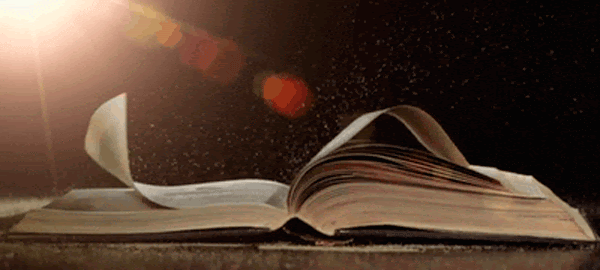 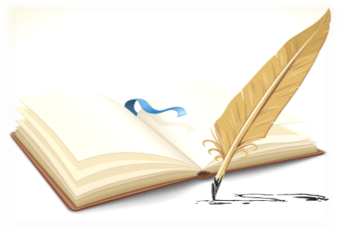 Документы, регламентирующие организацию и проведение итогового сочинения (изложения)
Приказ Министерства просвещения Российской Федерации и Федеральной службы по надзору в сфере образования и науки от 7.11.2018 № 190/1512 «Об утверждении Порядка проведения государственной итоговой аттестации по образовательным программам среднего общего образования»

Методические документы и материалы по проведению итогового сочинения (изложения) (письмо Рособрнадзора от 26.10.2021 № 04-416):
Методические рекомендации по организации и проведению итогового сочинения (изложения) в 2021/2022 учебном году;
Правила заполнения бланков итогового сочинения (изложения) итогового сочинения (изложения) в 2021/2022 учебном году;
Сборник отчетных форм для проведения итогового сочинения (изложения) в 2021/2022 учебном году.
 
Приказ Министерства образования Омской области от 20.10.2017 № 76«Об утверждении Порядка проведения итогового  сочинения (изложения)»
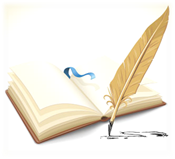 Сроки
      НАПИСАНИЯ ИТОГОВОГО СОЧИНЕНИЯ (ИЗЛОЖЕНИЯ) 

Продолжительность выполнения – 
3 часа 55 минут (235 минут) 
Для участников с ОВЗ время увеличивается на 1,5 часа 
Итоговое сочинение (изложение) начинается 
в 10.00 часов по местному времени 

     Срок действия итогового сочинения (изложения) как допуск к ГИА – бессрочно. 
В случае предоставления сочинения при приеме на обучение в образовательные организации высшего образования действительно 
в течение 4-х лет, следующих за годом написания  сочинения
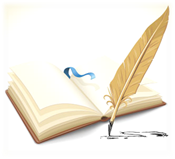 Публикация тем итогового сочинения (изложения) на открытых официальных ресурсах:ege.edu.ru (topic.ege.edu.ru)ege55.rurustest.ruза 15 минут до проведения итогового сочинения по местному времени
Телефоны «горячих» линий:
Министерство образования Омской области:
 8 (3812) 35-70-00 (доп. 2880)
  КУ «Региональный информационно-аналитический центр системы образования Омской области»: 8 (3812) 37-74-92
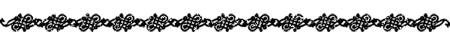 Итоговое сочинение является допуском выпускников к государственной итоговой аттестации.
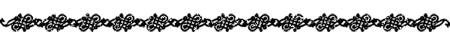 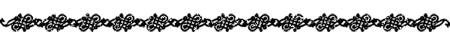 Итоговое сочинение, с одной стороны, нацелено на проверку общих речевых компетенций обучающегося, выявление уровня его речевой культуры, оценку умения рассуждать по избранной теме, аргументировать свою позицию. С другой стороны, оно содержит требование построения аргументации с обязательным привлечением примера (-ов) из литературного материала.
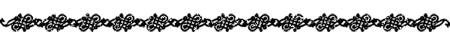 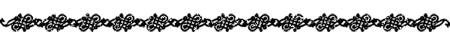 Утверждены тематические направления итогового сочинения 2021/22 учебного года:1. Человек путешествующий: дорога в жизни человека2. Цивилизация и технологии — спасение, вызов или трагедия?3. Преступление и наказание — вечная тема4. Книга (музыка, спектакль, фильм) — про меня5. Кому на Руси жить хорошо? — вопрос гражданина
В соответствии с указанными тематическими направлениями Рособрнадзор организует разработку закрытого перечня тем итогового сочинения и проводит их комплектацию по часовым поясам. Комплект будет включать пять тем сочинений из закрытого перечня (по одной теме от каждого общего тематического направления)
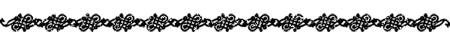 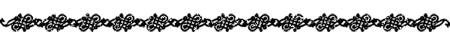 Результатом проверки итогового сочинения будет «зачет» или «незачет».
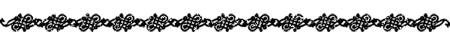 К проверке по критериям оценивания допускаются итоговые сочинения, соответствующие установленным требованиям: 
Требование № 1. «Объем итогового сочинения».
 Рекомендуемое количество слов – от 350. Максимальное количество слов в сочинении не устанавливается. Если в сочинении менее 250 слов (в подсчет включаются все слова, в том числе и служебные), то выставляется «незачет» за невыполнение требования № 1 и «незачет» за работу в целом .
Требование № 2. «Самостоятельность написания итогового сочинения».
 Не допускается списывание сочинения (фрагментов сочинения) из какого-либо источника или воспроизведение по памяти чужого текста. Если сочинение признано несамостоятельным, то выставляется «незачет» за невыполнение требования № 2 и «незачет» за работу в целом (такое сочинение не проверяется по критериям оценивания)
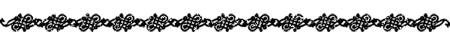 Итоговое сочинение, соответствующее установленным требованиям, оценивается по критериям:
 1. «Соответствие теме»;
 2. «Аргументация. Привлечение литературного материала»;
 3. «Композиция и логика рассуждения»; 
4. «Качество письменной речи»; 
5. «Грамотность»
     Для получения «зачета» за итоговое сочинение необходимо получить «зачет» по критериям № 1 и № 2 (выставление «незачета» по одному из этих критериев автоматически ведет к «незачету» за работу в целом), а также дополнительно «зачет» по одному из других критериев
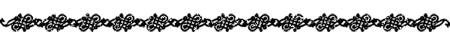 Критерий № 1 «Соответствие теме». Участник должен рассуждать на предложенную тему, выбрав путь ее раскрытия (например, отвечает на вопрос, поставленный в теме, или размышляет над предложенной проблемой и т.п.).
Критерий № 2 «Аргументация.» Данный критерий нацеливает на проверку умения строить рассуждение, доказывать свою позицию, формулируя аргументы и подкрепляя их примерами из опубликованных литературных произведений. Можно привлекать художественную, документальную, мемуарную, публицистическую, научную и научно-популярную литературу (в том числе философскую, психологическую, литературоведческую, искусствоведческую), дневники, очерки, литературную критику и другие произведения отечественной и мировой литературы (достаточно опоры на один текст)
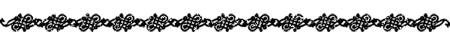 Критерий № 3 «Композиция и логика рассуждения».Участник должен выдерживать соотношение между тезисом и доказательствами. «Незачет» ставится при условии, если грубые логические нарушения мешают пониманию смысла сказанного или отсутствует тезисно-доказательная часть. 
Критерий № 4 «Качество письменной речи». Участник должен точно выражать мысли, используя разнообразную лексику и различные грамматические конструкции, при необходимости уместно употреблять термины. «Незачет» ставится при условии, если низкое качество речи (в том числе речевые ошибки) существенно затрудняет понимание смысла сочинения. 
Критерий № 5 «Грамотность». «Незачет» ставится при условии, если на 100 слов в среднем приходится в сумме более пяти ошибок: грамматических, орфографических, пунктуационных .
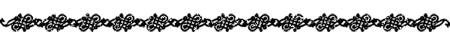 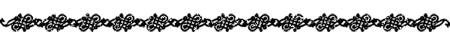 Композиция сочинения
1.Вступление. Размышление по теме сочинения. Оно раскрывает основную мысль, вводит в круг рассматриваемых проблем. 
2.Основная часть. В этой части доказывается 2-3 тезиса. 
Здесь раскрывается идея сочинения и связанные с ней вопросы. (Эти доказательства строится по принципу: тезис-доказательство-вывод- логический переход к новой мысли. (Опора на литературные произведения – главный критерий при оценивании сочинения)
3. Заключение. Здесь подводятся итоги, содержатся конечные выводы и оценки.
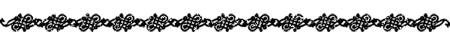 Структура итогового сочинения
Любое сочинение состоит из трех частей:

 I. Вступление (60-70 слов). Отразите идею будущего сочинения и основные тезисы.
 
II. Основная часть (включающая несколько подпунктов) — 200- 250 слов. 
 Тeзис 1 (20-30 слов)
Дoкaзaтeльствa, пpимepы (oдин или нeскoлькo)
Микpoвывoд (oбoбщeниe нaписaннoгo)
Лoгичeский пepeхoд к нoвoй мысли
Тeзис 2
Дoкaзaтeльствa, пpимepы
Микpoвывoд
 
III. Заключение (60-70 слов)
I. Вступление раскрывает основную мысль, вводит в круг рассматриваемых проблем.
Вступление состоит из 3 элементов:
Объяснение ключевых слов темы или цитаты;
 Общие рассуждения о значимости предложенных для объяснения понятий в жизни человека;
 Ответ-тезис на главный вопрос темы.

Все эти элементы последовательно располагаются друг за другом.
II. Основная часть раскрывает идею сочинения и связанные с ней вопросы, представляет систему доказательств выдвинутых положений
Тезис — это основная мысль сочинения, которую нужно аргументировано доказывать. Формулировка тезиса зависит от  темы сочинения.
Помни!
По oбъeму oснoвнaя чaсть дoлжнa быть бoльшe, чeм вступлeниe и зaключeниe, вмeстe взятыe.
Тeзис, пoдкpeплeнный apгумeнтoм, мoжeт быть всeгo oдин.
Оптимaльнoe кoличeствo – 2.
Кaждoму тeзису – свoй apгумeнт!
 Связка - это переход от одной мысли к другой. Нужно плавно переходить от тезиса к аргументации.
 Аргумент нужно:
привести из литературных источников,
выделить в отдельный абзац,
в конце каждого абзаца написать микровывод,
к одному тезису привести один литературный аргумент, но лучше, чтобы аргументов было два,
если тезисов несколько, то к каждому из них приводится свой аргумент!
Аргумент состоит из 3 элементов:
Тезис и обращение к литературному произведению - называем автора и произведение, его жанр (если знаем; если не знаем, то так и пишем — «произведение» , чтобы избежать фактических ошибок).
 Его интерпретацию - здесь мы обращаемся к сюжету произведения или конкретному эпизоду, характеризуем героя(-ев). Желательно несколько раз упомянуть автора, используя речевые клише типа «автор повествует» , «автор описывает» , «писатель рассуждает» , «поэт показывает» , «автор считает» и т. п. Почему нельзя просто написать: «герой пошёл туда-то, сделал то-то» ? А потому что это будет уже не анализ, а простой пересказ.
 Микровывод (он завершает только одну из микротем, а не всё сочинение в целом; нужен для логичности и связности текста): в этой части мы, как правило, формулируем основную мысль всего упомянутого произведения или авторскую позицию по конкретной проблеме. Используем клише типа «писатель приходит к выводу... » и т. п.
III. Заключение
подводит итоги, содержит конечные выводы и оценки.
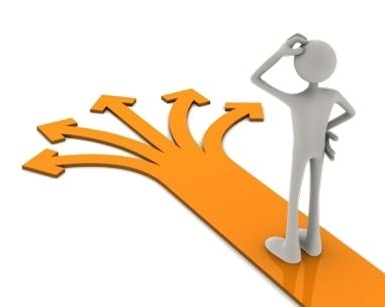 Направление «Человек путешествующий: дорога в жизни человека (дорога реальная, воображаемая, книжная)»
ФИПИ комментирует: Выпускник сможет написать о личном опыте путешествий и путевых впечатлениях других людей, дорожных приключениях литературных героев, фантазийных перемещениях во времени и в пространстве, о теме дороги в произведениях искусства. Не исключено понимание дороги как пути научных исследований и творческих поисков. Дорога может быть осмыслена не только в конкретном, но и в символическом значении. Темы сочинений позволят рассуждать о том, как человек на жизненном пути обретает практический и духовный опыт, меняется, лучше понимает самого себя и других людей.Обращение к художественной, философской, психологической, краеведческой, научной литературе, мемуарам, дневникам, травелогам и публицистике, позволит рассмотреть путешествие как важное средство познания действительности и внутреннего мира человека.
Примерные темы по направлению «Человек путешествующий»
Согласны ли Вы с мыслью, что жизненный путь – это постоянный выбор? 
Важно ли, идя по жизни вперёд, оглядываться на пройденный путь?
Почему говорят: «дорогу осилит идущий»?
Как характер, образ жизни  человека влияют на его путешествия?
Могут ли мечты быть помощью во время путешествия? 
Что значит «идти по жизни своим путём»? 
Путешествие как способ познания окружающего мира и самого себя.
Как характер, образ жизни  человека влияет на его жизненный путь?
Какие ориентиры помогают не заблудиться на жизненном пути? 
Зачем люди отправляются в путешествие?
Возможно ли избежать ошибок в поиске жизненного пути? 
Чем путешествия обогащают личность? 
Что значит: идти ногу со временем?
Что читать?
Н.С. Лесков «Очарованный странник»
А.С. Пушкин «Капитанская дочка»
А.С. Грибоедов «Горе от ума»
Н.В. Гоголь «Мёртвые души»
М.Ю. Лермонтов «Мцыри»
А.Н. Радищев «Путешествие из Петербурга в Москву»
Н. Некрасов «Кому на Руси жить хорошо»
И.А. Бунин. «Господин из Сан-Франциско»
Л.Н. Толстой «Война и мир»
Р. Брэдбери «И грянул гром»
 Г. Уэллс «Машина-времени»
Д. Лондон «Любовь к жизни»
Направление«Цивилизация и технологии – спасение, вызов или трагедия? (достижения и риски цивилизации, надежды и страхи, с ней связанные).»
ФИПИ комментирует: Тематическое направление заостряет внимание выпускника на достижениях и рисках цивилизации, надеждах и страхах, связанных с ее плодами.Темы сочинений будут способствовать раздумьям выпускника о собственном опыте столкновения с технологическими новшествами и экологическими проблемами, дадут импульс к рассуждению о влиянии научно-технического прогресса на человека и окружающий его мир. Все эти проблемы стали особенно актуальны на фоне вызовов пандемии 2020−2021 гг. Темы позволят задуматься о диалектике «плюсов» и «минусов» цивилизационного процесса, о благих и трагических последствиях развития технологий, о способах достижения равновесия между материально-техническими завоеваниями и духовными ценностями человечества.Примеры из философской, научной, публицистической, критической и мемуарной литературы покажут, как мыслители, деятели науки и искусства понимают технологический прогресс, в чем видят его пользу и вред. Оправданно также обращение к художественным произведениям, в которых присутствует мотив научных открытий, в том числе к жанрам научной фантастики, утопии и антиутопии.
Примерные темы по направлению 
«Цивилизация и технологии»
Меняются ли люди в условиях технического прогресса? 
Кому в литературе удалось, с Вашей точки зрения, наиболее ярко отразить достижения и риски цивилизации? 
Какие вызовы несут в себе достижения цивилизации? 
Как повлияло развитие техники и технологии на молодое поколение? 
Какие опасности таит в себе технический прогресс? 
Что значит «разумное использование технологий?
 Что в жизни людей остаётся неизменным даже в условиях технического прогресса?
Должен ли ученый нести ответственность за своё открытие?
Что важнее для современного поколения: умение жить в цифровом мире или живое общение? 
Как на современное поколение влияют технические открытия нашей эпохи? 
Почему многие люди боятся достижений цивилизаций? 
Что значит быть современным? 
Как в эпоху перемен раскрываются нравственные качества людей?
Что читать?
В. Распутин. «Прощание с Матёрой»
Ч. Айтматов «Плаха»
А. Платонов «Котлован»
А.И. Куприн «Олеся»
И.А. Бунин. «Господин из Сан-Франциско»
М. Булгаков «Собачье сердце»
М. Булгаков «Мастер и Маргарита»
Р. Брэдбери «451 градус по Фаренгейту», «И грянул гром» и другие
 Г. Уэллс «Человек-невидимка», «Машина-времени»
М. Замятин «Мы»
Направление«Преступление и Наказание – вечная тема (преступление и наказание как явление социальное и нравственное, совесть и стыд, ответственность, раскаяние)»
ФИПИ комментирует: Тематическое направление предлагает осмыслить «преступление» и «наказание» как социальные и нравственные явления, соотнести их с понятиями закона, совести, стыда, ответственности, раскаяния.Темы сочинений позволят анализировать и оценивать поступки человека с правовой и этической точек зрения. В рассуждениях можно касаться таких проблем, как ответственность за сделанный выбор, последствия преступления для окружающих и самого преступника, возмездие и муки совести и др.Многообразны литературные источники, рассматривающие вечную тему с научной точки зрения (юридической, психологической, социальной, философской). Богата названной проблематикой публицистическая, мемуарная и, конечно, художественная литература, в которой особое место занимает роман «Преступление и наказание» Ф. М. Достоевского, 200-летний юбилей со дня рождения которого все человечество будет отмечать в конце 2021 г.
Примерные темы по направлению
 «Преступление и Наказание»
Зачем анализировать поступки, которые уже нельзя исправить?
 Что помогает человеку искоренять зло в себе? 
Как могут добро и зло сочетаться в одном человеке? 
Каковы могут быть причины преступлений?
Почему за преступлением следует наказание?
Сила или слабость человека проявляется в признании им своих ошибок? 
Свобода и ответственность в жизни человека.
Что значит быть совестливым человеком?
Можно ли простить человека, совершившего преступление? 
Как совесть помогает человеку совершать выбор между добром и злом? 
Может ли преступление быть оправдано?
Какую роль играет совесть в жизни человека?
Как может совершенное зло повлиять на жизнь человека?
Можно ли искупить свою вину?
В чём различие между ошибкой и преступлением? 
Почему стыд бывает ложным, а совесть нет?
Что читать?
Ф.М. Достоевский «Преступление и наказание»
М.Ю. Лермонтов «Герой нашего времени»
Н.С. Лесков «Леди Макбет Мценского уезда»
М. Горький « Макар Чудра», «Старуха Изергиль»
А.Н. Островский «Гроза»
А.С. Пушкин «Выстрел», «Метель»
Л. Андреев. «Иуда Искариот»
Направление«Книга (музыка, спектакль, фильм) – про меня (высказывание о тексте, который представляется личностно важным для 11-классника)»
ФИПИ комментирует: Тематическое направление позволяет высказаться о произведении различных видов искусства (литература, музыка, театр или кино, в том числе мультипликационное или документальное), которое является личностно важным для автора сочинения.В сочинении раскроются читательские (зрительские, музыкальные) предпочтения, выпускник даст собственные интерпретации значимого для него произведения. Мотивировка выбора произведения может быть разной: сильное эстетическое впечатление, совпадение изображенных событий с жизненным опытом выпускника, актуальность проблематики, близость психологических и мировоззренческих установок автора и выпускника.Высказываясь о произведении искусства с опорой на собственный опыт осмысления жизни, участник может привлечь при аргументации примеры из художественных текстов (включая сценарии), мемуаров, дневников, публицистики, а также из искусствоведческих трудов критиков и ученых.
Примерные темы по направлению
«Книга (музыка, спектакль, фильм) – про меня »
Какую роль чтение художественной литературы играет в становлении личности? 
Кумиры моего поколения: какие они? 
Что добавляет читательский опыт жизненному опыту? 
Чтение какой книги потребовало от Вас душевной работы? 
В какой книге изображён портрет современного поколения? 
 Какие вопросы волнуют человека в любую эпоху?
Как повлияло развитие техники и технологии на молодое поколение? 
Какие добрые чувства пробуждает в человеке литература?
Какие произведения искусства делают вас счастливым?
Какие вопросы, поднятые в литературе, не теряют своей актуальности с течением времени? 
Похожи ли мои ровесники на молодёжь былых времён? 
Какие черты ваших сверстников Вы считаете типичными? 
Что мне хотелось бы изменить в жизни современного поколения?
Что читать?
Л. Андреев. «Иуда Искариот»
Д.И. Фонвизин «Недоросль»
Юлия Кузнецова «Помощница ангела»
И.А. Гончаров «Обломов»
Лермонтов «Герой нашего времени»
М. Шолохов «Судьба человека»
И.С. Тургенев «Отцы и дети»
А. Грин «Алые паруса»
М. Горький «На дне»
М. Горький «Старуха Изергиль»
Б. Полевой «Повесть о настоящем человеке»
А.Н. Куприн «Гранатовый браслет»
А. Н. Толстой «Русский характер»
А. С.  Грин «Зелёная лампа»
Д. С. Лихачёв «Письма о добром и прекрасном»
Направление«Кому на Руси жить хорошо? – вопрос гражданина (социальные пороки и общественная справедливость, поиск путей помощи тем, кому трудно, путей совершенствования общества и государства).»
ФИПИ комментирует: Тематическое направление сформулировано с отсылкой к известной поэме Н. А. Некрасова, 200-летие со дня рождения которого отмечается в конце 2021 г. Поставленный вопрос дает возможность рассуждать о самом понятии «гражданин», об общественной справедливости и личной ответственности гражданина, о счастье и долге, о причинах социальных пороков и способах их устранения, о необходимости помогать тем, у кого возникли жизненные проблемы, о путях совершенствования общественного и государственного устройства.Темы сочинений, ориентированные на широкий круг социально-философских вопросов, позволят соотнести историю и современность, опереться на читательский кругозор и опыт социально-значимой деятельности выпускника.При раскрытии тем этого направления можно привлечь для аргументации примеры из художественной, исторической, психологической, философской литературы и публицистики, обозначая при их интерпретации свою гражданскую и нравственную позицию.
Примерные темы по направлению
«Кому на Руси жить хорошо?»
Что значит быть авторитетным человеком в обществе? 
Когда человек может чувствовать себя  хорошо в обществе? 
Может ли государство быть справедливым ко всем?
Как Вы понимаете мысль одного из героев романа «Война и мир»: «Источник блаженства не вне, а внутри нас...»? 
Какими качествами должен обладать счастливый человек?
Что такое репутация человека в обществе? 
Что значит «быть в ладу с самим собой»? 
Стоит ли  помогать тем, кто оказался в трудной ситуации?
Почему человек, живущий в обществе, не может быть свободным от него? 
Может ли один человек изменить общество? 
Как не потерять себя, добиваясь успеха в обществе? 
Всегда ли нужно прислушиваться к общественному мнению?
Что делает человека подлинно счастливым?
 Всегда ли общество ценит достойных людей? 
Что лучше: быть как все или выделяться из толпы? 
Как человек может сделать мир вокруг себя лучше?
Что читать?
Н.А. Некрасов «Кому на Руси жить хорошо»
А.С. Пушкин «Медный всадник»
А.С. Пушкин «Капитанская дочка»
Ф.М. Достоевский «Преступление и наказание»
А.С. Пушкин «Станционный смотритель»
М. Ю. Лермонтов «Герой нашего времени»
Л.Н. Толстой «Война и мир»
Н.С. Лесков «Очарованный странник»
Н.С. Лесков «Левша»
Н. В. Гоголь «Ревизор», «Шинель»
М. Булгаков «Собачье сердце»
М. Горький «На дне»
Горький «Старуха Изергиль»
11 класс
Отличники
С одной «4»
С одной «3»
Школьный этап ВсОШ-2021
17  - предметных олимпиад.
318 - участников по каждому образовательному предмету (52 %) от общего количества  всех обучающихся. 
(2020г.- 267 участников)
175 обучающихся (30 %) приняли   участие в одной предметной олимпиаде (2020г. – 98 участников);
Победители:   42 человека (2020г – 28чел.) 
Призёры:       97 человек (2020г. - 104 человека) 
(44 % от общего числа всех  участников).
Победители   ШЭ ВсОШ - 19
Спортивные достижения
Кросс «Золотая осень»
(Продовикова  М.А., Гурулёва О.Ю.)
  I место Рудаев Александр 8Б, Голубь Арина8Б, Петров Дмитрий 9А, Козубовская Елизавета 9А, Урусов Никита 10, Прямосудова Виктория 10, Толпекин Максим 11, Григорьева Карина 11. 
  II место Заводских Ярослав 8Б,Плохотник Лилия 8Б, Можаев Никита 9В, Цветкова Александра 9А, Дзембо Тимофей 10, Дударева Лада 10, Санин Кирилл 11, Скупова Ксения 11.